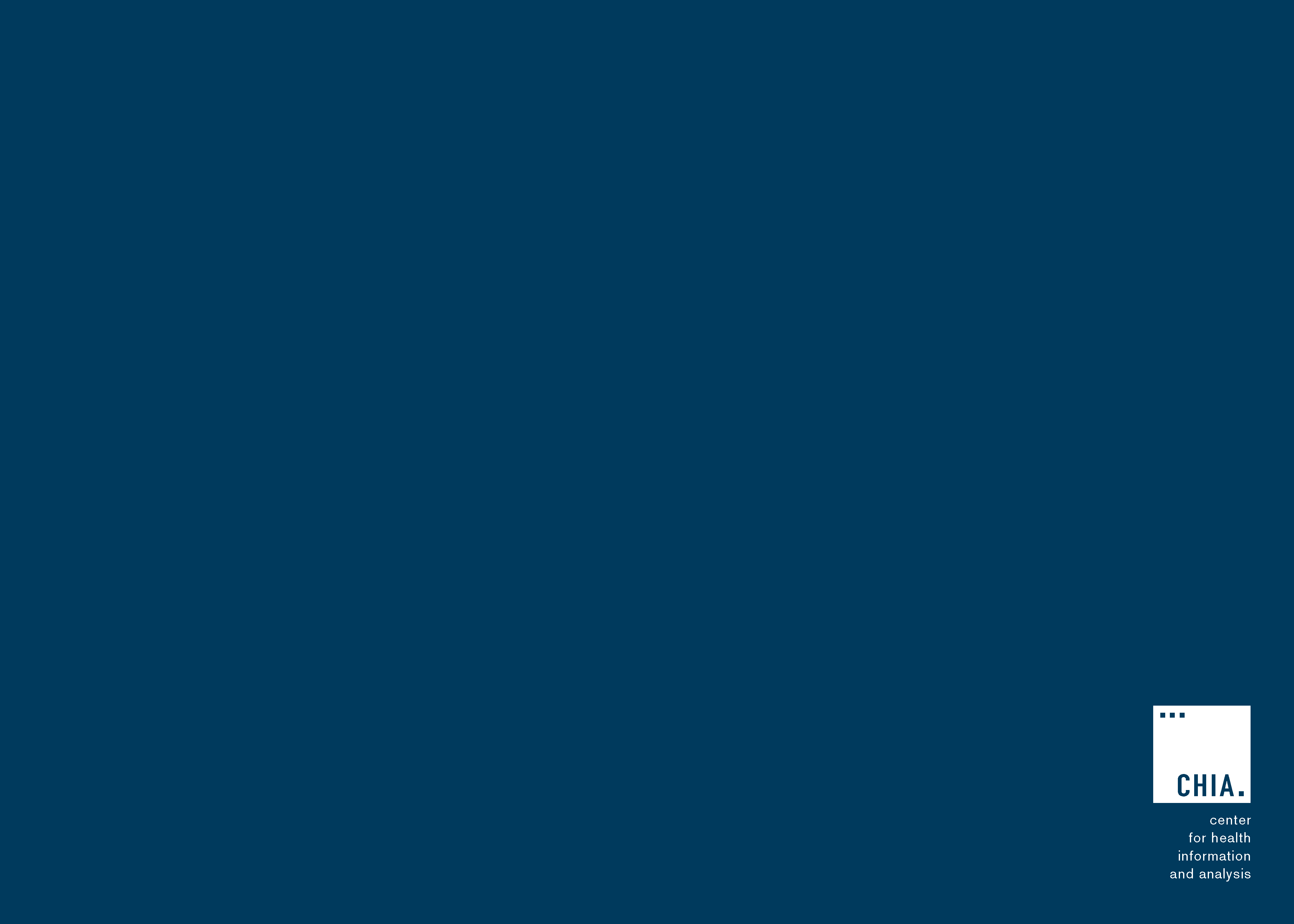 Massachusetts All-Payer Claims Database:Technical Assistance Group (TAG)
June 13, 2017
Agenda
APCD Version 6.0

TME, APM, RP Update

DOI Reporting Update

Annual Premiums Data Request and Enrollment Trends Updates

Housekeeping Items

Wrap Up
Intake APCD Version 6.0
Payer Data Reporting: TME, APM, RP
Deadlines
4
DOI Reporting
Q1 2017 Membership signoff  due 7/14

Feedback on initial Utilization reports due 7/17

During upcoming bi-weekly calls, CHIA staff available to answer questions
DOI Reporting - continued
Continue to report as you have been for this field as it is used in DOI reporting for Merged Market membership.
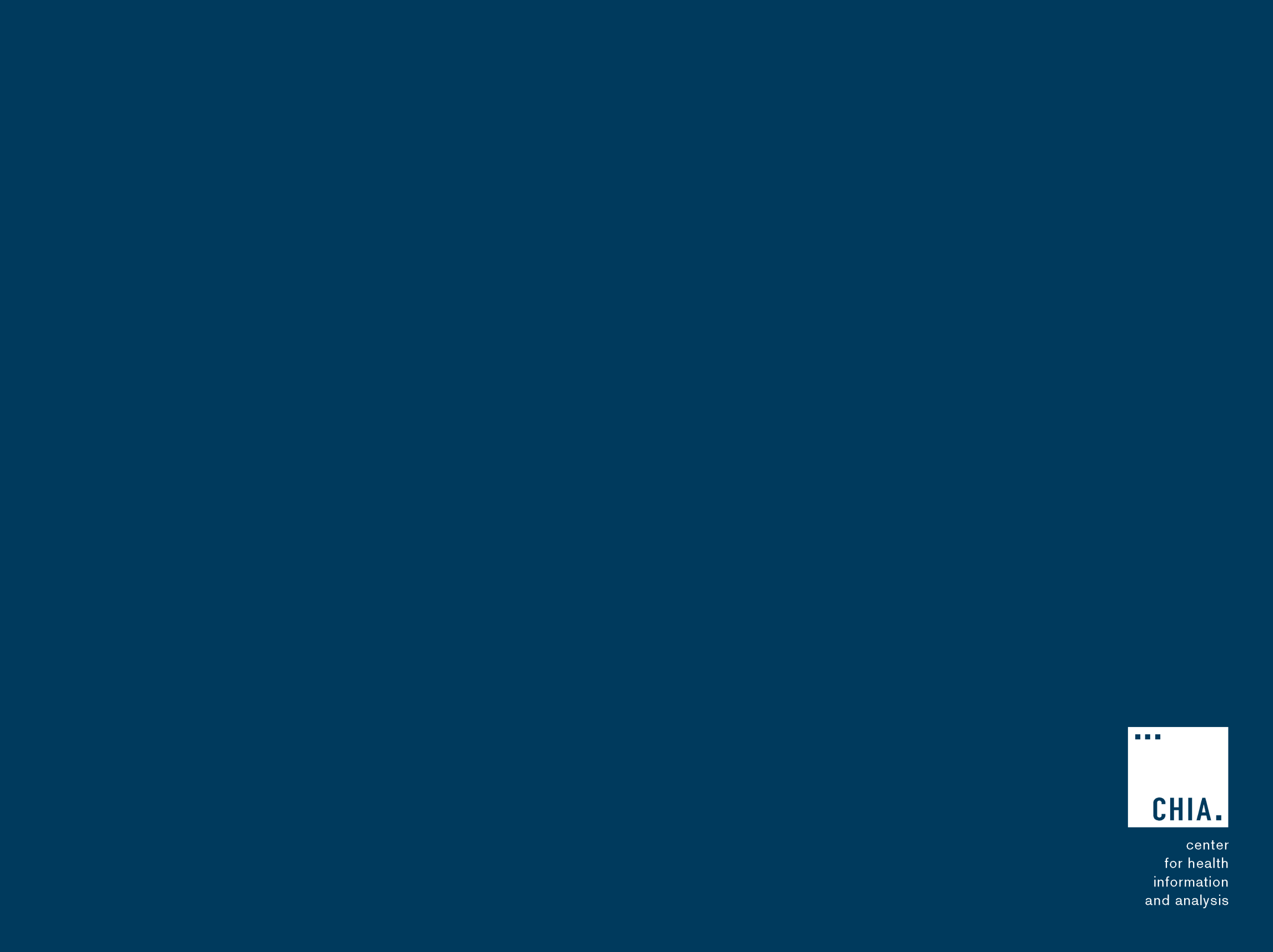 CHIA Reporting Updates:
Annual Premiums Data Request 
and Enrollment Trends
Ashley Storms  |  Analytic Reporting Manager
Lauren Almquist  |  Manager of Analytics
June 13, 2017
Annual Premiums Data Request
Annual Premiums Data Request Update
Data review is underway. We appreciate your partnership in responding promptly to follow-up questions sent by CHIA and Oliver Wyman.

Once known, 3R* transfer amounts for 2016 should be filled in on the data submission workbooks. Final workbooks including all 3R amounts should be submitted to Dianna Welch by July 17, 2017.

CHIA will send a follow up email in early July to remind payers of this submission deadline.
*Risk adjustment, risk corridors, reinsurance
Annual Premiums Data Request Timeline
Enrollment Trends
Enrollment Trends Update
CHIA shared MA APCD-sourced enrollment counts for payer review earlier this month. These enrollment counts are based on payers’ March 2017 Member Eligibility (ME) submissions and do not reflect any additional supplemental data.

Some data in the workbooks was provided for informational purposes only (i.e. Medicaid product types );  please see the Notes for Payers section on the Main Data Review tab for more specific information on how to focus review.

CHIA plans to source enrollment counts for Medicaid product types from the MassHealth enhanced eligibility file, rather than payers’ ME files.  

Please contact us with any comments or concerns about this data by June 30th 2017. Feedback received after this date may not be incorporated into the upcoming report.
Enrollment Trends Timeline
Contact Information
For Annual Premiums technical questions and data submission:
Contact Dianna Welch at dianna.welch@oliverwyman.com

For Annual Premiums reporting and general questions:
Contact your CHIA liaison and Ashley Storms at ashley.storms@state.ma.us

For Enrollment Trends questions:
Contact your CHIA liaison and Lauren Almquist at lauren.almquist@state.ma.us
Housekeeping Items
Member Month Tracker reports:
February/March 2017 signoff due 6/24
April 2017 last report requiring signoff
May 2017 final report – no signoff required

Linkage between Eligibility and Claims files needs to be fixed before V6.

V6 submission guides go into effect in August for July 2017 data and any resubmissions back to October 2013.
Next Meetings
July 11, 2017 @ 2:00 pm

August 8, 2017 @ 2:00 pm
Questions?